Геогріфічні школи
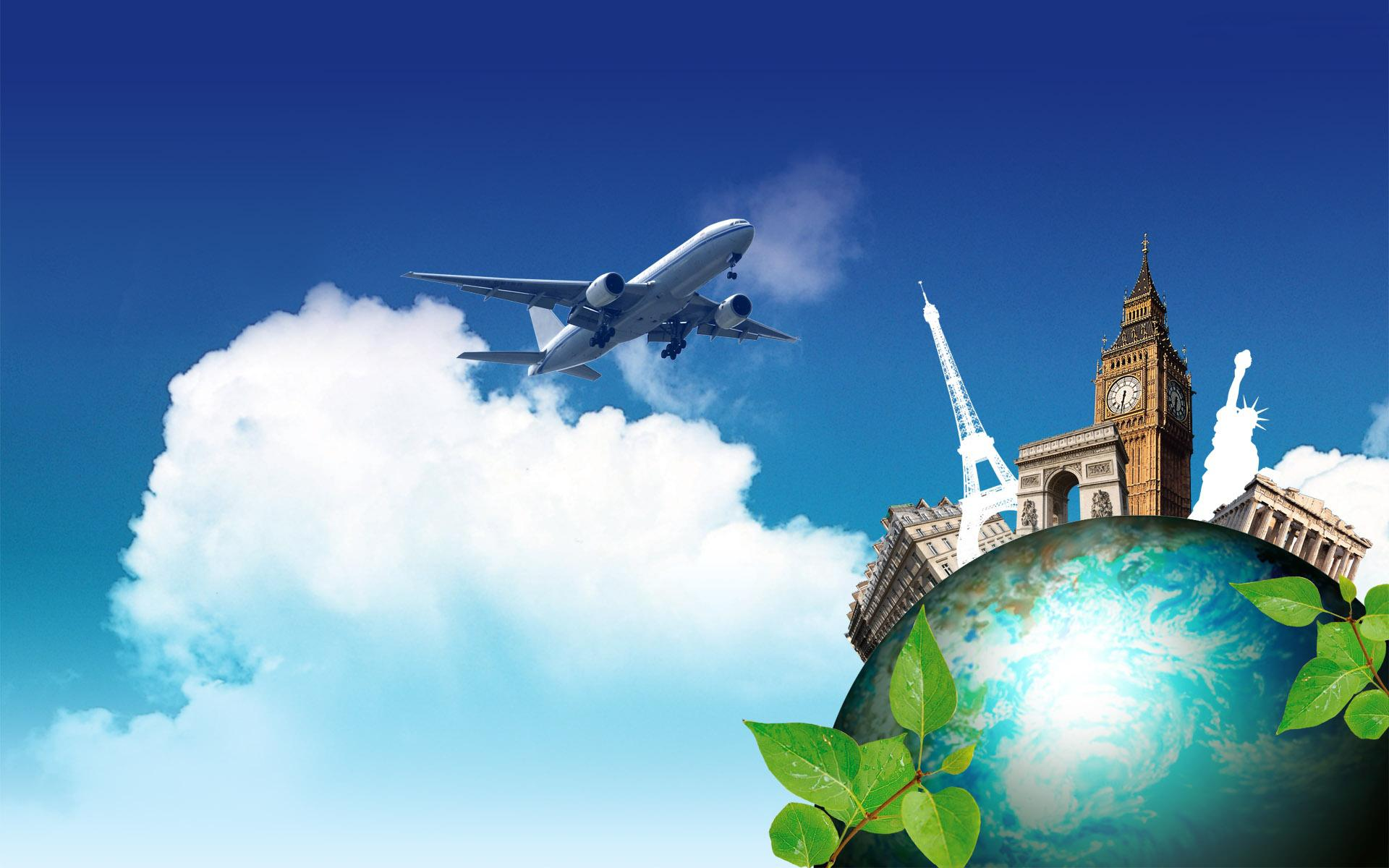 Природнича декада у гімназії
Географія,  
як наука, по різному представлена в країнах світу
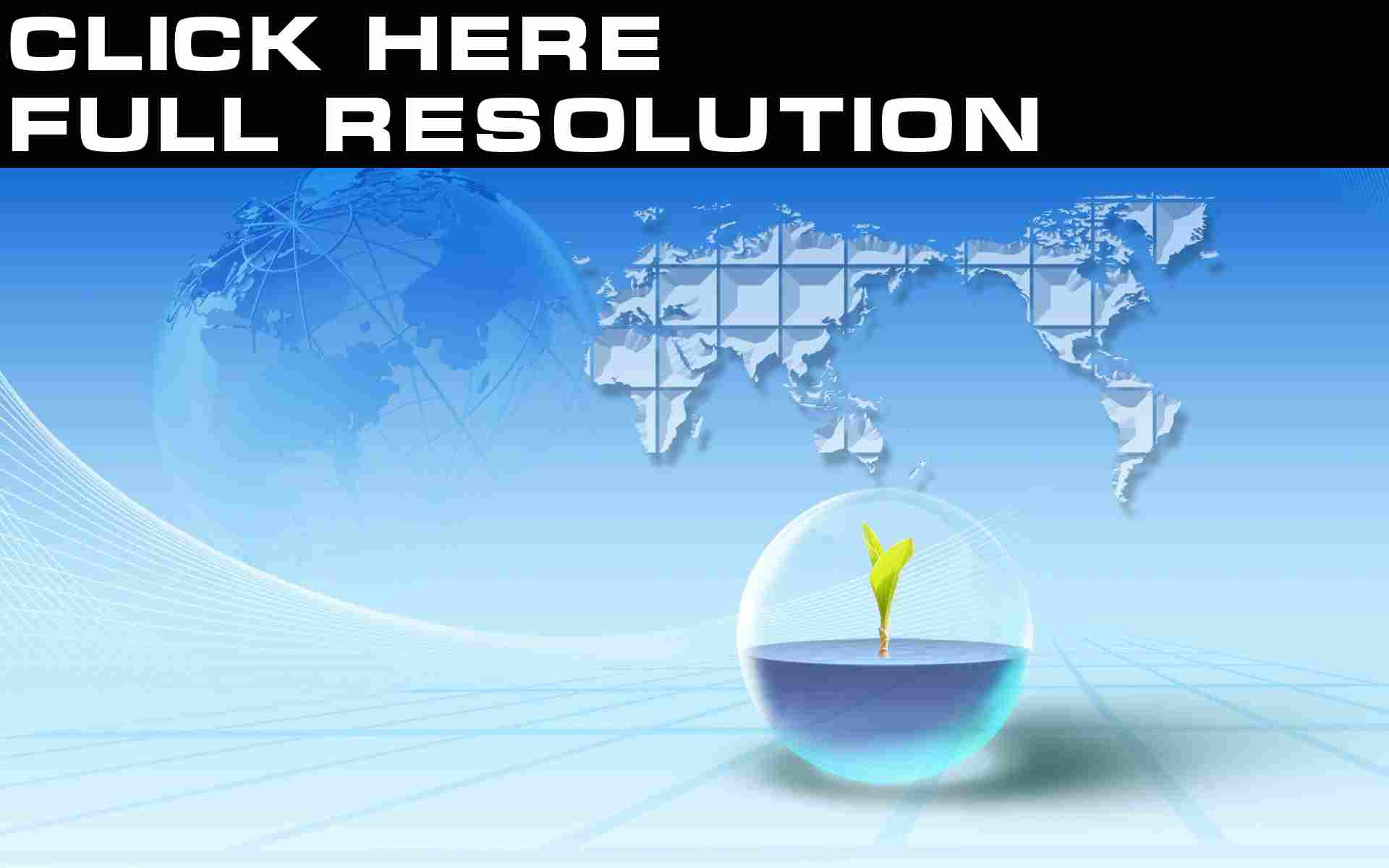 Об,єктом дослідження географії є «географічне
середовище». А предметом дослідження є процеси, явища, об,єкти дійсності як в природі, так і в соціально – економічному житті суспільства
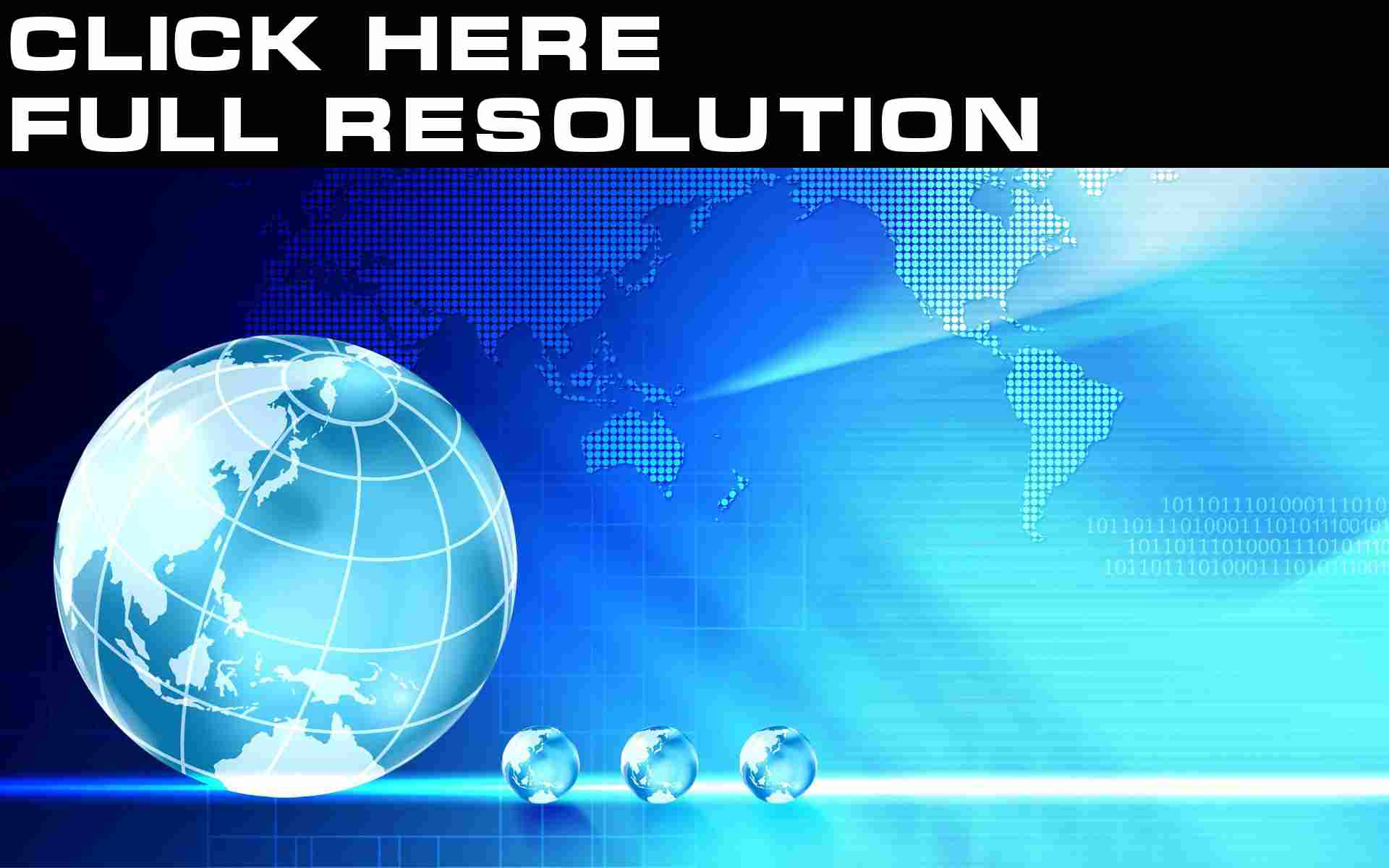 Спробуємо розібратись : чим різняться географічні школи у світі. Які завдання суспільств наука виконує? Чи є актуальною сьогодні географія?
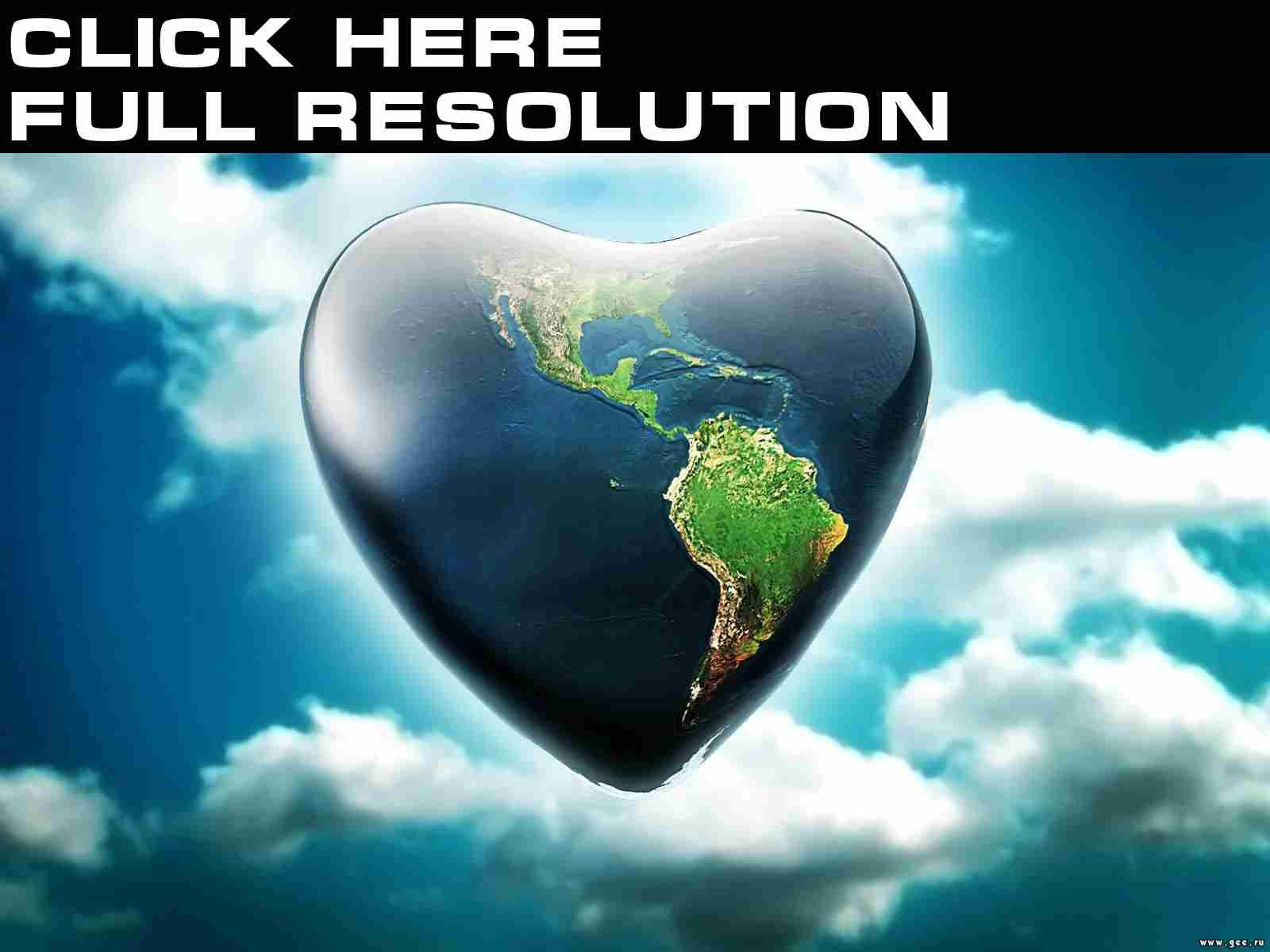 Американська географія інтегрована з бізнесом. Наука розробляє теоретичні моделі, які пояснюють географічні факти, територіальні зміни             
       ринків збуту, демографічні процеси.
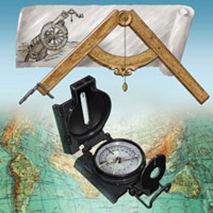 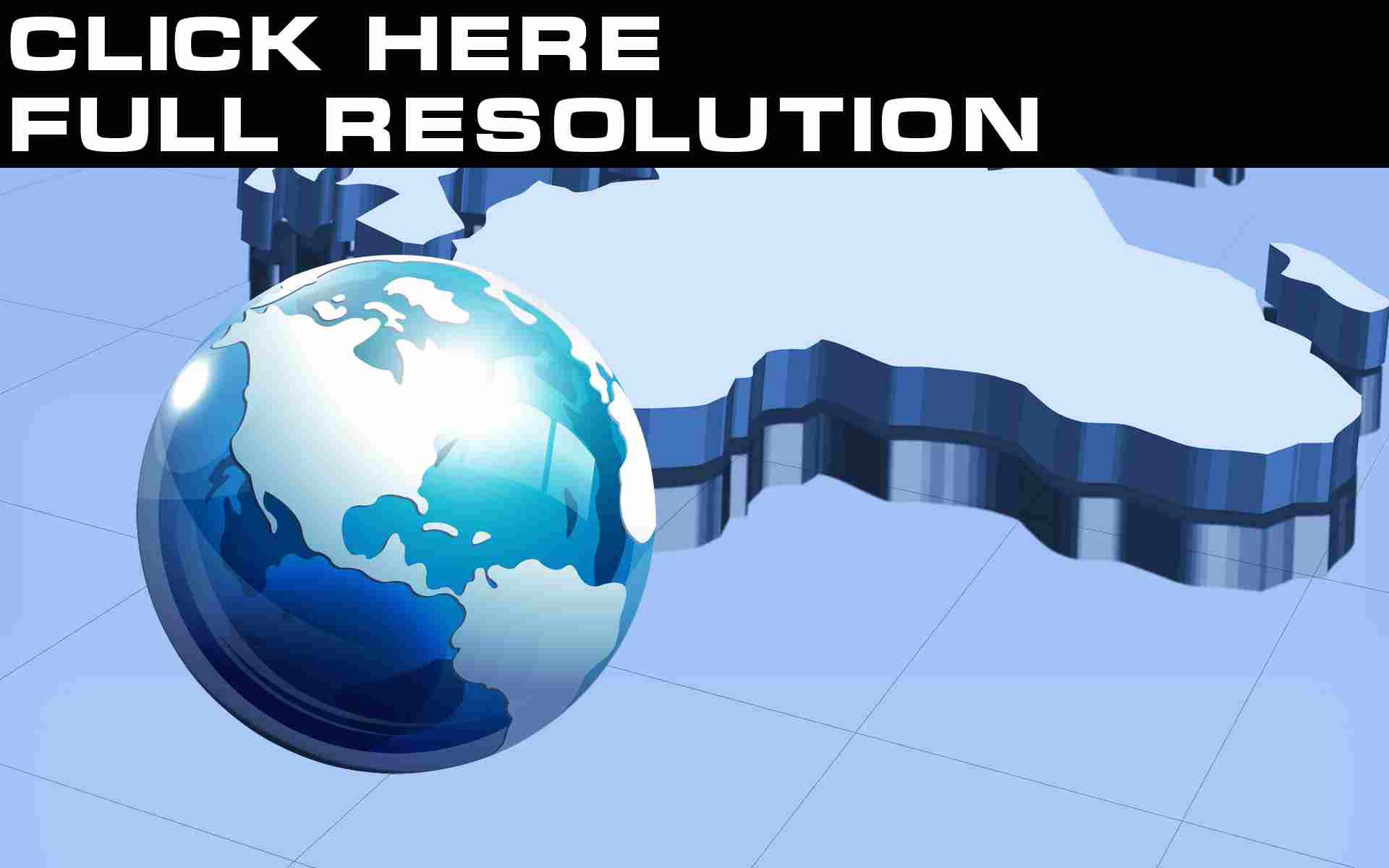 Французькі географи були і залишаються лідерами у вивченні географії міст. 
Німецька географічна школа зробила суттєвий внесок у географію розміщення
 промисловості
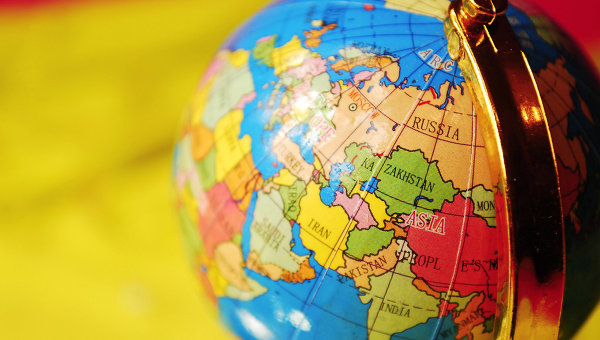 Шведські вчені розробили теорію дифузії , тобто поширення інновацій
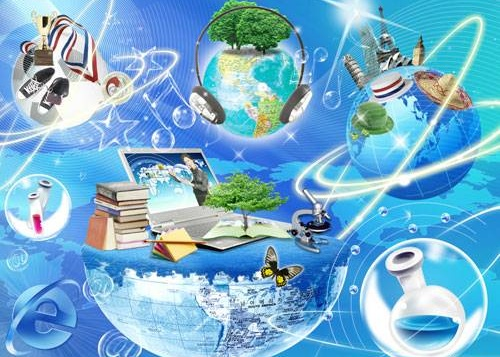 В Іспанії добре розвинута географія туризму.
В Австрії розвинена віртуальна, модельна географія: вони створюють новий простір у віртуальній реальності. Таку модель можна використати для аналізу будь – якої реальної ситуації.
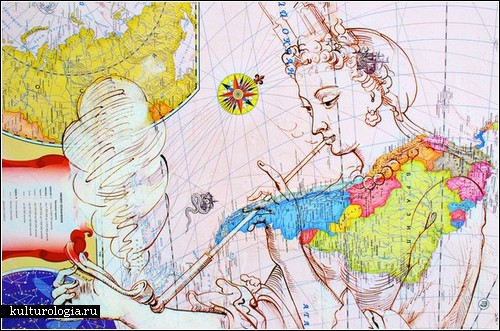 Висновок:     
   «Географічні    
        знання є  
    важливими для   
        суспільств.»
     Успіхів вам,
            учні, 
у дослідженнях! 
    Вчитель географії
          методист 
        Латік Н.М.